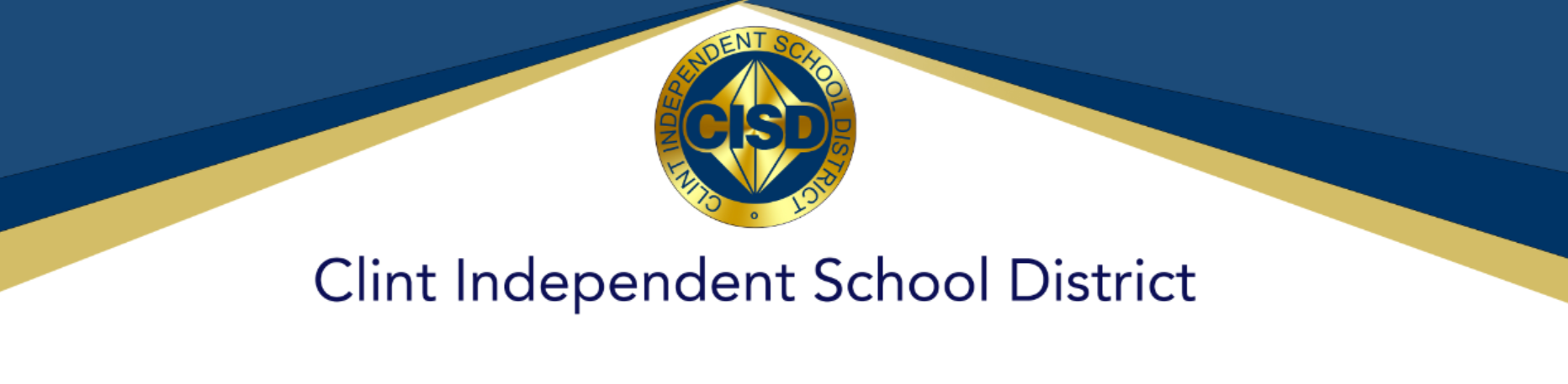 Horizon High School 2022-2023Título I, Parte Areunión anual de padres
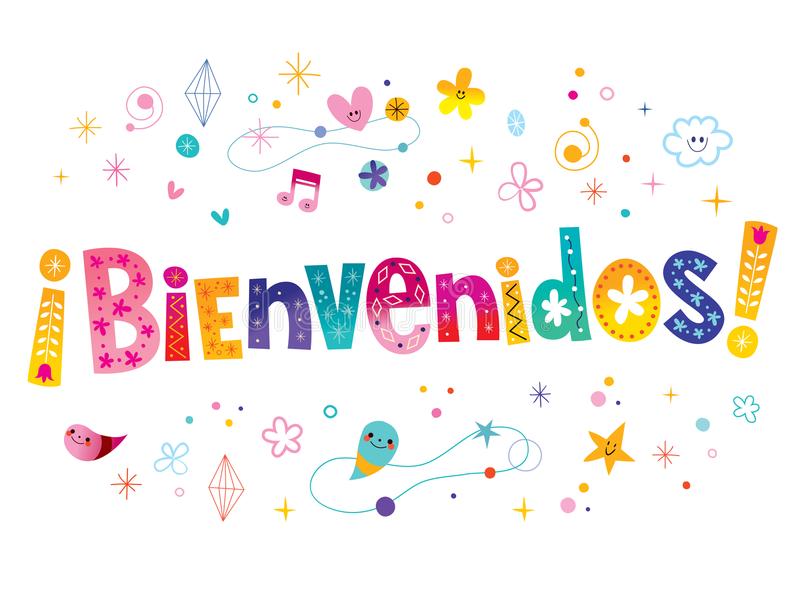 Fecha: 28 de septiembre de 2022
Horario: 4:30 pm
VALORES FUNDAMENTALES DEL DISTRITO ESCOLAR INDEPENDIENTE DE CLINT
Somos

Comprometidos con el éxito de los estudiantes como una responsabilidad compartida entre estudiantes, padres, educadores, la mesa directiva escolar y la comunidad.

Centrado en el aprendizaje garantizar para que todos los estudiantes reciban una enseñanza de calidad y una instrucción atractiva. 

Innovador en el uso del pensamiento global y la tecnología para capacitar a los estudiantes para que se conviertan en aprendices de por vida. 

Fomentar mediante la creación de un entorno educativo donde todos los estudiantes reciban apoyo social y emocional, seguros y valorados.
 
Transparentes a través de la comunicación abierta, el liderazgo, la responsabilidad y la integridad.
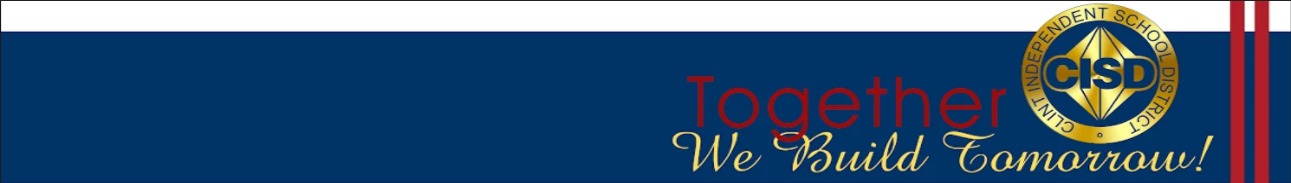 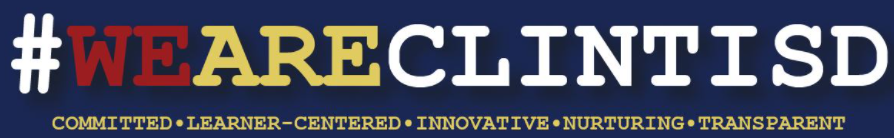 ¿Por qué estamos aquí?
Porque su hijo/ hija asiste a una escuela de Título I

Todas las escuelas del Título I, Parte A reciben fondos federales para apoyar la mejora del rendimiento estudiantil

Una descripción completa de cómo se están utilizando nuestros fondos del Título I se puede encontrar en nuestro Plan de Mejora de la Escuela

Algunos ejemplos de apoyo adicional para los estudiantes:

Tutoría
Materiales como libros de trabajo
Suministros para apoyar las necesidades de instrucción
Tecnología de instrucción 
Actividades para la participación de los padres y la familia
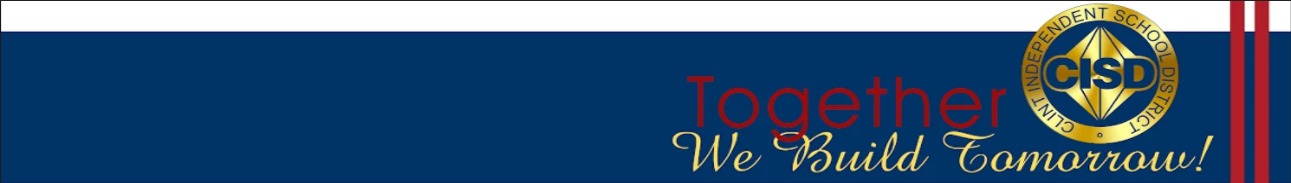 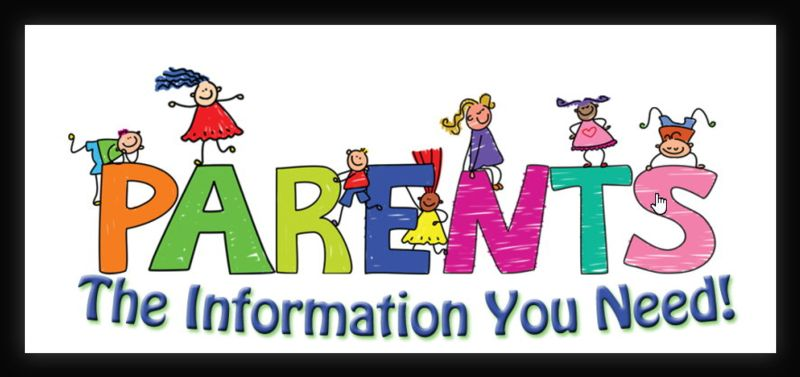 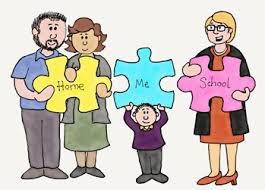 Participación de los padres y la familia
Los padres y las familias son una parte importante de la comunidad escolar mientras usted ayuda a su hijo(a) en el hogar.

 Horizon High School tiene una:

Póliza de participación de los padres y la familia que describe cómo la  escuela apoyará a los padres / familias  en el éxito académico de su hijo / hija

Pacto entre Escuela-Familia-Estudiante, es un acuerdo entre la escuela, las familias y los estudiantes trabajando juntos como socios para lograr y cumplir con los estándares estatales.
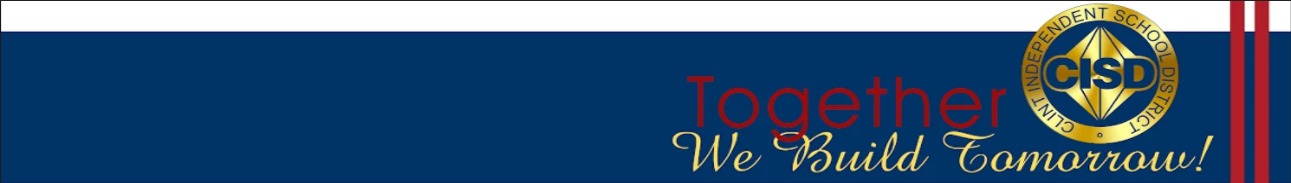 Creando la capacidad para la participación
Todas las escuelas en Clint ISD trabajarán para construir una asociación entre la escuela y los padres / familias para mejorar el rendimiento académico de los estudiantes.

Horizon High School proporcionara:
Asistencia a los padres para comprender los estándares y evaluaciones estatales de pruebas 
Materiales y capacitación para ayudar a los padres a trabajar con sus hijos para mejorar el rendimiento académico en el hogar
Enviar información en un formato familiar para los padres  
Enviar información en el idioma preferido de los padres
Proveer reuniones de padres en persona y virtuales al igual sesiones de aprendizaje
Grabar sesiones para compartir con padres que no pueden asistir a las reuniones
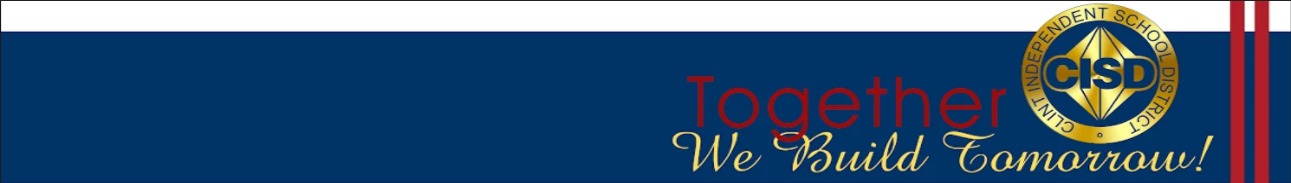 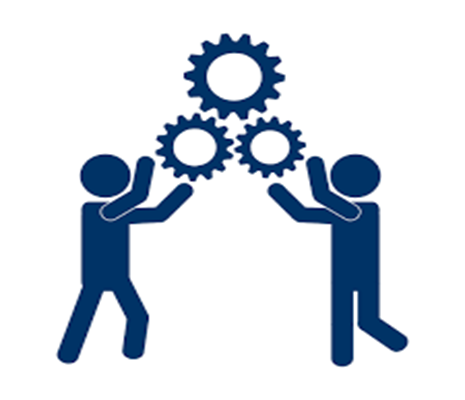 El papel de los padres en el proceso de
decisiones en la escuela
Los padres tienen derecho a participar en las decisiones sobre actividades, capacitaciones y sesiones/talleres de aprendizaje, tales como:

Sesiones de capacitación y aprendizaje para padres y familiares sobre estrategias de tarea

Materiales y capacitación para ayudar a los padres a trabajar con sus hijos en literatura o el uso de la tecnología; y

Capacitación en lectura o matemáticas u otros tipos de enriquecimiento académico
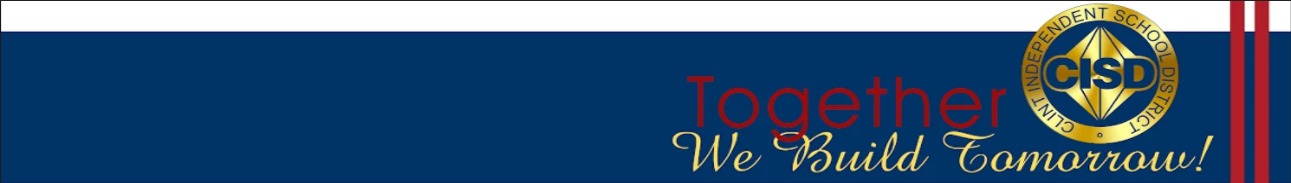 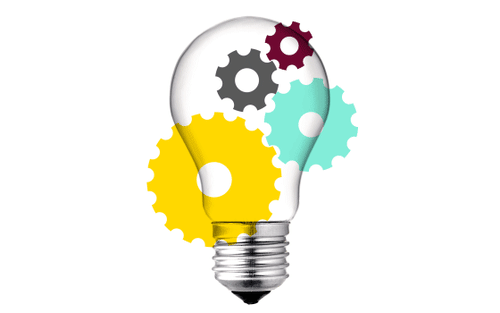 Comunicación entre la
Escuela y los Padres
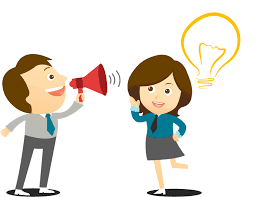 Horizon High School entiende cómo la comunicación con los padres es esencial para el éxito de los estudiantes. 

Nuestra escuela se compromete a:  
Enviar información oportuna sobre programas y eventos

Proporcionar informes frecuentes a los padres sobre el progreso de sus hijos 

Programar reuniones con el personal de la escuela, como maestros y / o administración, a su solicitud

Asegurarnos de mantener una comunicación bidireccional regular entre el hogar y la escuela
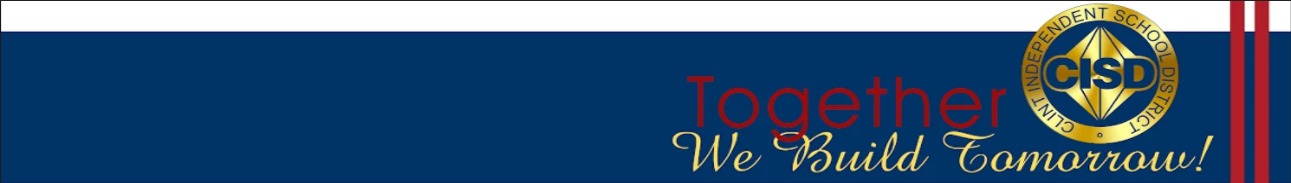 Oportunidades para trabajar juntos
Hay varias maneras en que los padres y las familias pueden involucrarse en la escuela

Junta Anual de Padres de Título I Parte A

Conferencias de Padres y Maestros

Junta de informe de asistencia y monitoreo del progreso estudiantil

Junta de información sobre pruebas STAAR

Junta informativas del programa académico

Junta de Padres PBIS y desarrollo Socioemocional 

Junta de Padres de Información al nivel del distrito escolar

Junta Anual del la Evaluación del Compromiso de los 
   Padres y la Familia
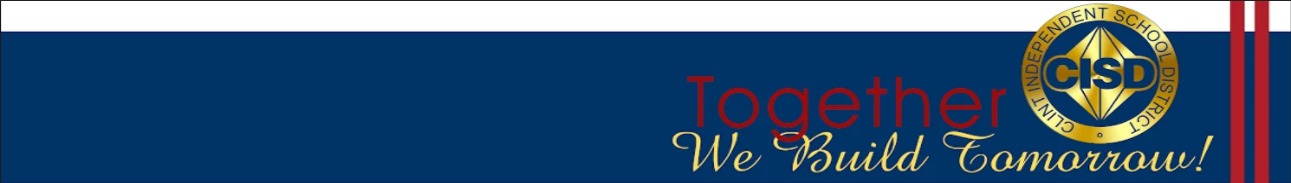 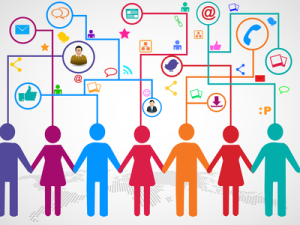 Maneras de apoyar el logro estudiantil
Con los padres y las familias como socios, los estudiantes tendrán éxito en la escuela.
Usar el portal para padres de Skyward 

Manténgase en contacto con el maestro o la maestra de su hijo(a)


Aprovecha las oportunidades de fracaso para aprender e intentarlo de nuevo

Pídale a su hijo(a) que le enseñe lo que está aprendiendo

Lea con su hijo(a) todos los días

Asistir a eventos escolares y reuniones de padres
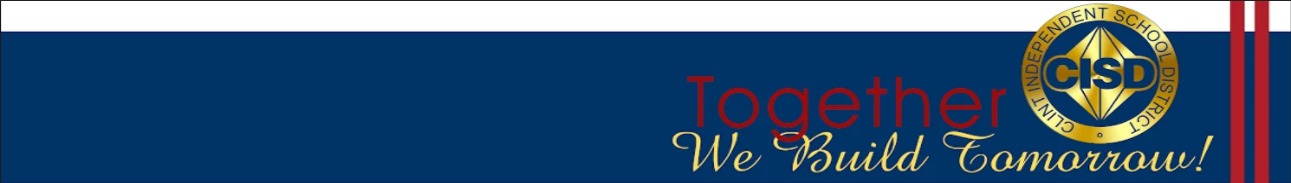 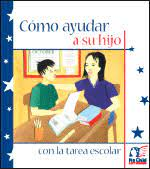 Calendario de pruebas de 2022-2023 STAAR
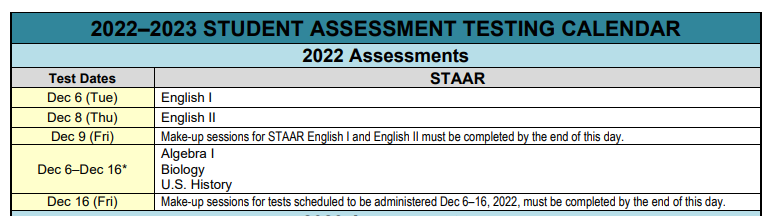 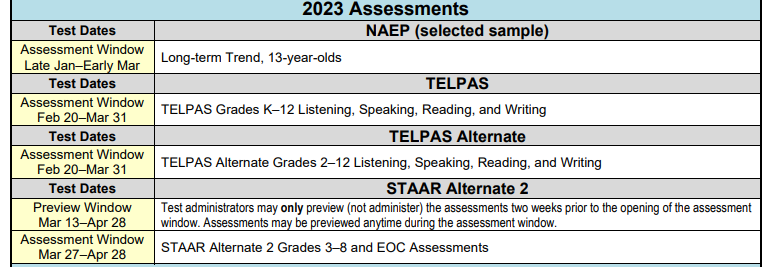 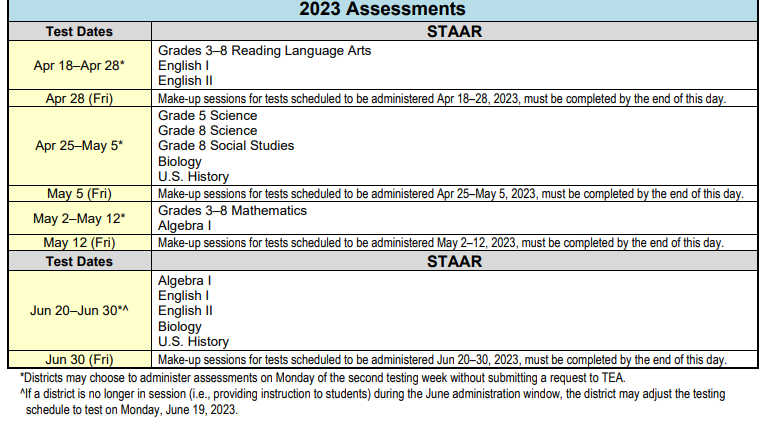 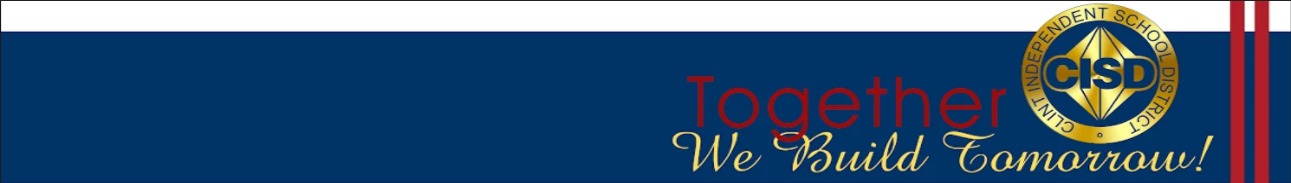 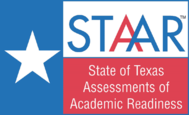 Visite el sitio web de la Agencia de Educación de Texas (TEA) con regularidad para conocer las actualizaciones del calendario de exámenes: https://tea.texas.gov/student-assessment/testing/student-assessment-overview/testing-calendars
¿A quién contactar con preguntas?
Horizon High School (915) 926-4200

Director (a) de la escuela:
Elena E. Acosta (915) 926-4202
Subdirectores (as) de nivel de grado:
Annette Loomis (915) 915-926-4203  (Alpha A-D)
Mariaelena Mesquita (915) 926-4204 (Alpha E-L)
Alejandro Navarro (915) 926-4206 (Alpha Re-Z)
Andres Peña (915) 926-4205 (Alpha M-Ra)

Secretaria de director (a):
Gabriela Barraza (915) 926-4202

Consejeros (as):
Arturo Chavira (915) 926-4220 (Alpha A-Garcia)
Christina Casillas (915) 926-4222 (Alpha Gardea-O)
Johanna Sosa (915) 926-4219 (Alpha P-Z)

Enfermera:
Gabriela Garcia (915) 926-4215
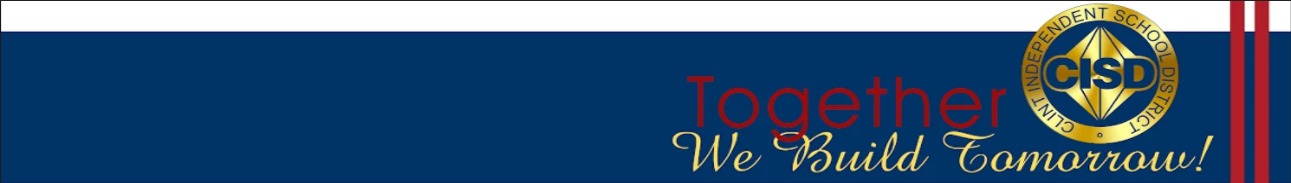 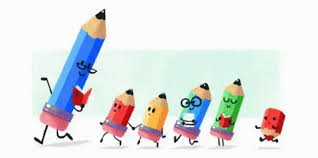 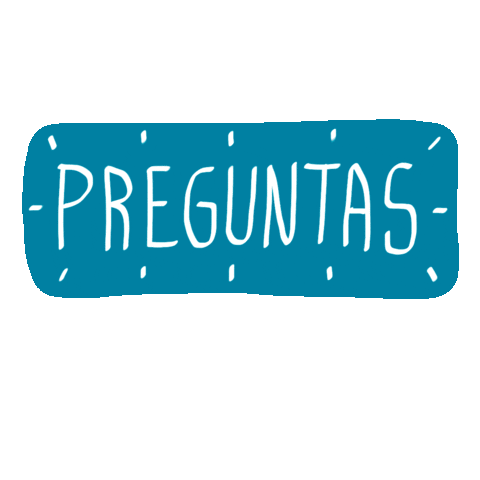 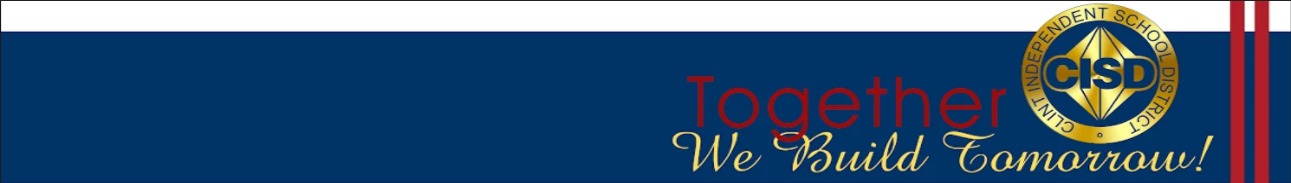 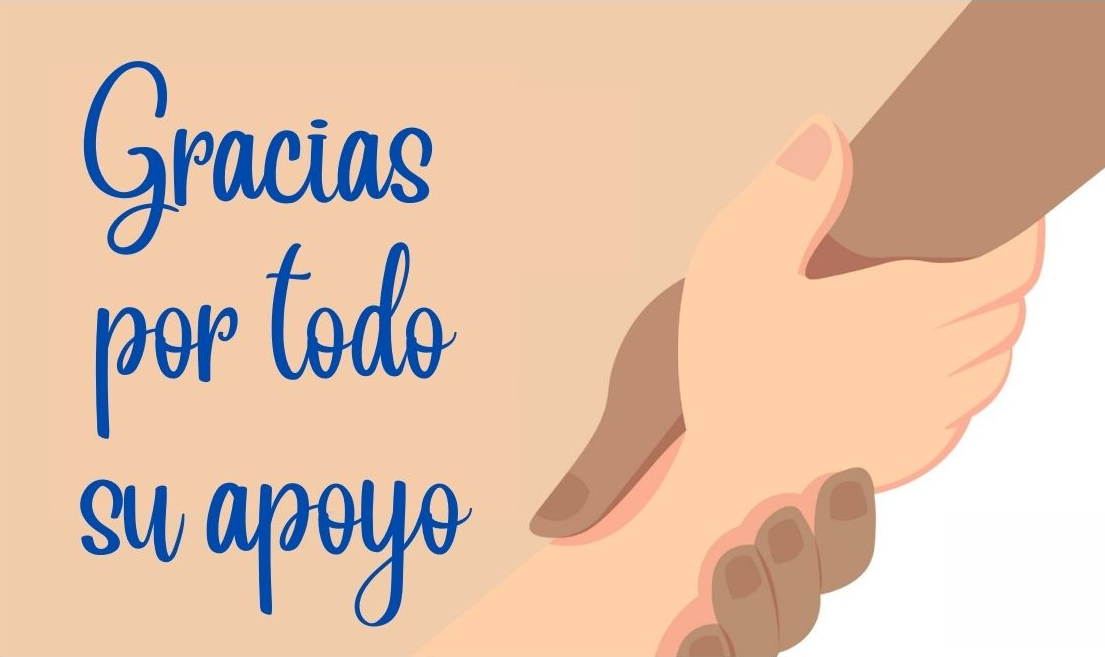 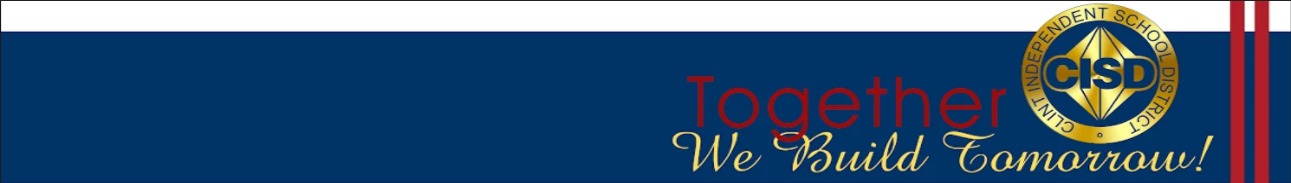